Chapter 13Image-Based Rendering
Guan-Shiuan Kuo (郭冠軒)
0988039217
r07942063@ntu.edu.tw
Outline
13.1  View Interpolation
13.2  Layered Depth Images
13.3  Light Fields and Lumigraphs
13.4  Environment Mattes
13.5  Video-Based Rendering
2
13.1  View Interpolation
13.1.1  View-Dependent Texture Maps
13.1.2  Application: Photo Tourism
3
Intel® freeD Technology
4
https://www.youtube.com/watch?v=J7xIBoPr83A
13.1  View Interpolation
View interpolation creates a seamless transition between a pair of reference images using one or more pre-computed depth maps.

Closely related to this idea are view-dependent texture maps, which blend multiple texture maps on a 3D model’s surface.
5
13.1  View Interpolation
6
13.1.1  View-Dependent Texture Maps
View-dependent texture maps are closely related to view interpolation. 

Instead of associating a separate depth map with each input image, a single 3D model is created for the scene, but different images are used as texture map sources depending on the virtual camera’s current position.
7
13.1.1  View-Dependent Texture Maps
8
13.1.1  View-Dependent Texture Maps
Given a new virtual camera position, the similarity of this camera’s view of each polygon (or pixel) is compared with that of potential source images.

Even though the geometric model can be fairly coarse, blending between different views gives a strong sense of more detailed geometry because of the parallax (visual motion) between corresponding pixels.
9
13.1.2  Application: Photo Tourism
10
13.1.2  Application: Photo Tourism
11
https://www.youtube.com/watch?v=mTBPGuPLI5Y
13.2  Layered Depth Images
13.2.1  Imposters, Sprites, and Layers
12
13.2  Layered Depth Images
When a depth map is warped to a novel view, holes and cracks inevitably appear behind the foreground objects.

One way to alleviate this problem is to keep several depth and color values (depth pixels) at every pixel in a reference image (or, at least for pixels near foreground–background transitions).
13
13.2  Layered Depth Images
The resulting data structure, which is called a Layered Depth Image (LDI), can be used to render new views using a back-to-front forward warping algorithm (Shade, Gortler, He et al. 1998).
14
13.2  Layered Depth Images
15
13.2.1  Imposters, Sprites, and Layers
An alternative to keeping lists of color-depth values at each pixel, as is done in the LDI, is to organize objects into different layers or sprites.
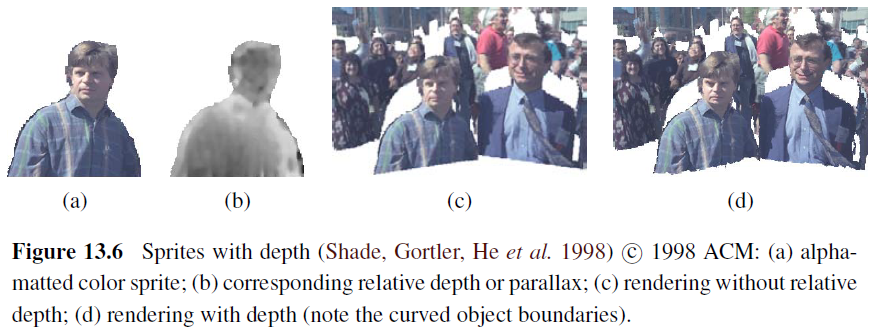 16
13.3  Light Fields and Lumigraphs
13.3.1  Unstructured Lumigraph
13.3.2  Surface Light Fields
17
13.3  Light Fields and Lumigraphs
Is it possible to capture and render the appearance of a scene from all possible viewpoints and, if so, what is the complexity of the resulting structure?

Let us assume that we are looking at a static scene, i.e., one where the objects and illuminants are fixed, and only the observer is moving around.
18
13.3  Light Fields and Lumigraphs
19
13.3  Light Fields and Lumigraphs
20
13.3  Light Fields and Lumigraphs
21
13.3  Light Fields and Lumigraphs
22
13.3  Light Fields and Lumigraphs
While a light field can be used to render a complex 3D scene from novel viewpoints, a much better rendering (with less ghosting) can be obtained if something is known about its 3D geometry.

The Lumigraph system of Gortler, Grzeszczuk, Szeliski et al. (1996) extends the basic light field rendering approach by taking into account the 3D location of surface points corresponding to each 3D ray.
23
13.3  Light Fields and Lumigraphs
24
13.3  Light Fields and Lumigraphs
25
13.3.1  Unstructured Lumigraph
26
13.3.1  Unstructured Lumigraph
The alternative is to render directly from the acquired images, by finding for each light ray in a virtual camera the closest pixels in the original images.
27
13.3.1  Unstructured Lumigraph
The unstructured Lumigraph rendering (ULR) system of describes how to select such pixels by combining a number of fidelity criteria.
epipole consistency (distance of rays to a source camera’s center)
angular deviation (similar incidence direction on the surface)
resolution (similar sampling density along the surface)
continuity (to nearby pixels)
consistency (along the ray)
28
13.3.2  Surface Light Fields
If we know the 3D shape of the object or scene whose light field is being modeled, we can effectively compress the field because nearby rays emanating from nearby surface elements have similar color values.

Nearby Lumispheres will be highly correlated and hence amenable to both compression and manipulation.
29
13.3.2  Surface Light Fields
30
13.3.2  Surface Light Fields
To estimate the diffuse component of each Lumisphere, a median filtering over all visible exiting directions is first performed for each channel.

Once this has been subtracted from the Lumisphere, the remaining values, which should consist mostly of the specular components, are reflected around the local surface normal, which turns each Lumisphere into a copy of the local environment around that point.
31
13.4  Environment Mattes
13.4.1  Higher-Dimensional Light Fields
13.4.2  The Modeling to Rendering Continuum
32
13.4  Environment Mattes
What if instead of moving around a virtual camera, we take a complex, refractive object, such as the water goblet shown in Figure 13.10, and place it in front of a new background?

Instead of modeling the 4D space of rays emanating from a scene, we now need to model how each pixel in our view of this object refracts incident light coming from its environment.
33
13.4  Environment Mattes
34
13.4  Environment Mattes
35
13.4  Environment Mattes
Zongker, Werner, Curless et al. (1999) call such a representation an environment matte, since it generalizes the process of object matting to not only cut and paste an object from one image into another but also take into account the subtle refractive or reflective interplay between the object and its environment.
36
13.4.1  Higher-Dimensional Light Fields
37
13.4.2  The Modeling to Rendering Continuum
The image-based rendering representations and algorithms we have studied in this chapter span a continuum ranging from classic 3D texture-mapped models all the way to pure sampled ray-based representations such as light fields.
38
13.4.2  The Modeling to Rendering Continuum
39
13.4.2  The Modeling to Rendering Continuum
Representations such as view-dependent texture maps and Lumigraphs still use a single global geometric model, but select the colors to map onto these surfaces from nearby images.

The best choice of representation and rendering algorithm depends on both the quantity and quality of the input imagery as well as the intended application.
40
13.5  Video-Based Rendering
13.5.1  Video-Based Animation
13.5.2  Video Textures
13.5.3  Application: Animating Pictures
13.5.4  3D Video
13.5.5  Application: Video-Based Walkthroughs
41
13.5  Video-Based Rendering
A fair amount of work has been done in the area of video-based rendering and video-based animation, two terms first introduced by Schödl, Szeliski, Salesin et al. (2000) to denote the process of generating new video sequences from captured video footage.
42
13.5  Video-Based Rendering
We start with video-based animation (Section 13.5.1), in which video footage is re-arranged or modified, e.g., in the capture and re-rendering of facial expressions.

Next, we turn our attention to 3D video (Section 13.5.4), in which multiple synchronized video cameras are used to film a scene from different directions.
43
13.5.1  Video-Based Animation
An early example of video-based animation is Video Rewrite, in which frames from original video footage are rearranged in order to match them to novel spoken utterances, e.g., for movie dubbing (Figure 13.12).

This is similar in spirit to the way that concatenative speech synthesis systems work (Taylor 2009).
44
13.5.1  Video-Based Animation
45
13.5.2  Video Textures
Video texture is a short video clip that can be arbitrarily extended by re-arranging video frames while preserving visual continuity (Schödl, Szeliski, Salesin et al. 2000).

The simplest approach is to match frames by visual similarity and to jump between frames that appear similar.
46
13.5.3  Application: Animating Pictures
47
https://www.youtube.com/watch?v=ZVrYyX3bHI8
13.5.4  3D Video
In recent years, the popularity of 3D movies has grown dramatically, with recent releases ranging from Hannah Montana, through U2’s 3D concert movie, to James Cameron’s Avatar.

Currently, such releases are filmed using stereoscopic camera rigs and displayed in theaters (or at home) to viewers wearing polarized glasses.
48
13.5.4  3D Video
The stereo matching techniques developed in the computer vision community along with image-based rendering (view interpolation) techniques from graphics are both essential components in such scenarios, which are sometimes called free-viewpoint video (Carranza, Theobalt, Magnor et al. 2003) or virtual viewpoint video (Zitnick, Kang, Uyttendaele et al. 2004).
49
13.5.4  3D Video
50
13.5.5  Application: Video-Based Walkthroughs
51
https://www.youtube.com/watch?v=8EfCf1Xt5yA